Figure 1. Effects of COMT genotype and age on language test scores. A language test was administered to assess ...
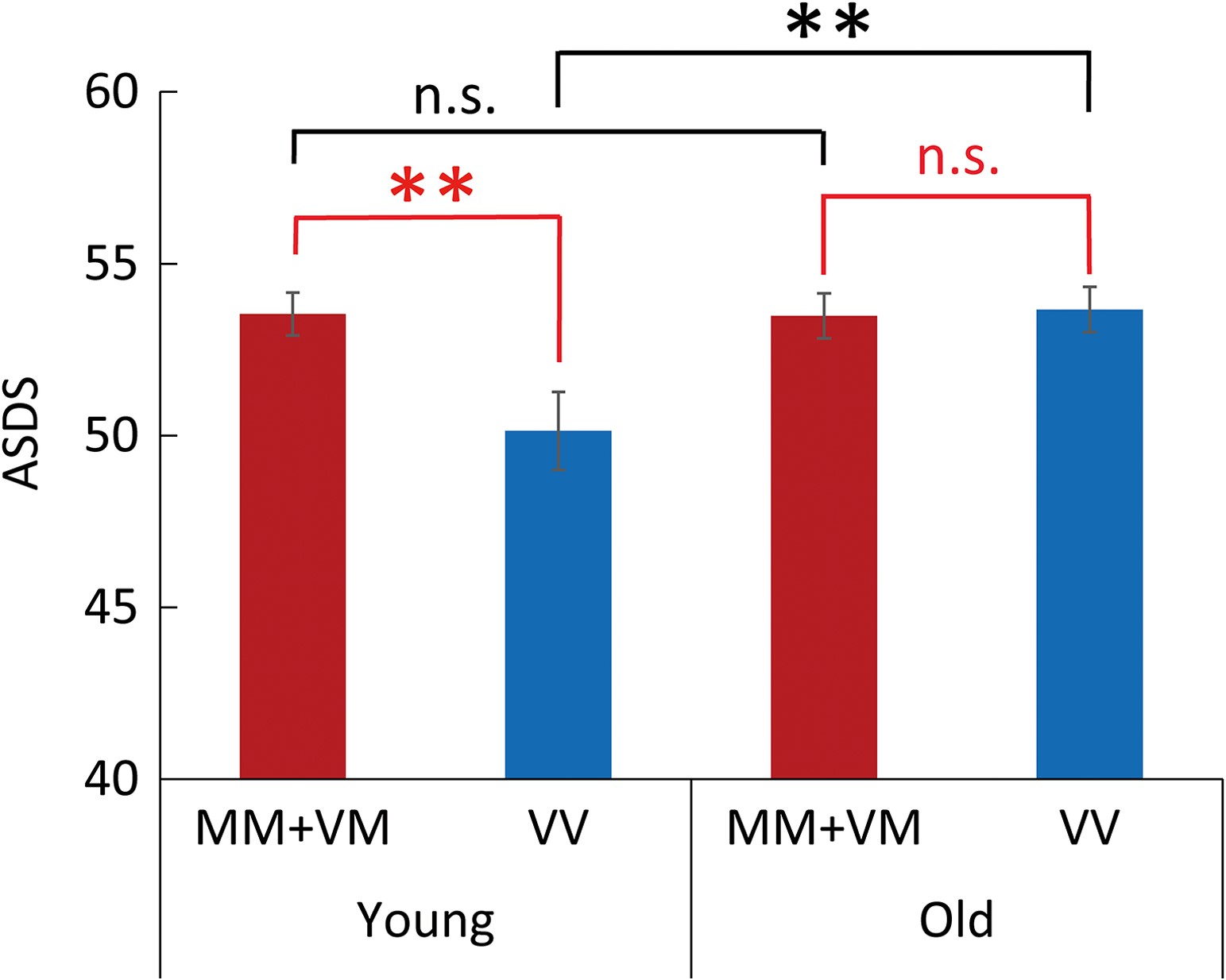 Cereb Cortex, Volume 27, Issue 1, January 2017, Pages 104–116, https://doi.org/10.1093/cercor/bhw371
The content of this slide may be subject to copyright: please see the slide notes for details.
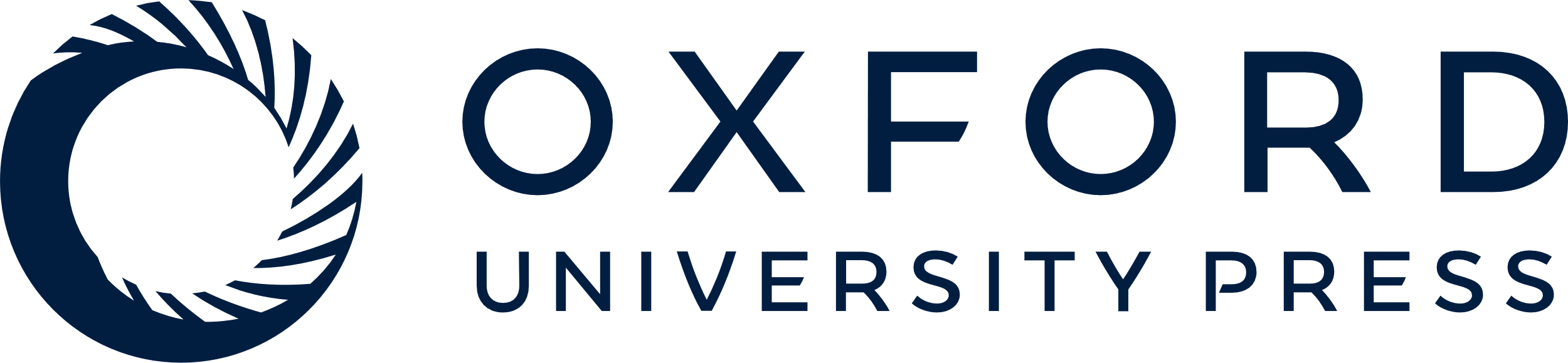 [Speaker Notes: Figure 1. Effects of COMT genotype and age on language test scores. A language test was administered to assess comprehensive language ability. A significant main effect of the COMT genotype on the language test score was identified between the Met carriers (MM + VM) and Val homozygotes (VV) (t(92.5) = 2.628, P = 0.010**, MM + VM > VV) in the young group, whereas no main effect of the COMT genotype was identified in the old group. Regarding the age effect on the language test score, no main effect was identified between the young and old groups for the Met carriers (MM + VM); however, a significant main effect of age was identified between the young and old groups for the Val homozygotes (VV) (t(94.8) = −2.686, P = 0.009**, young < old). ASDS, adjusted standard deviation scores. Error bars indicate standard error (SE). Asterisks indicate significant results, and n.s. indicates not significant.


Unless provided in the caption above, the following copyright applies to the content of this slide: © The Author 2016. Published by Oxford University Press.This is an Open Access article distributed under the terms of the Creative Commons Attribution License (http://creativecommons.org/licenses/by/4.0/), which permits unrestricted reuse, distribution, and reproduction in any medium, provided the original work is properly cited.]
Figure 2. A typical time course depicting grand-averaged [oxy-Hb] and [deoxy-Hb] changes in Wernicke's area for the ...
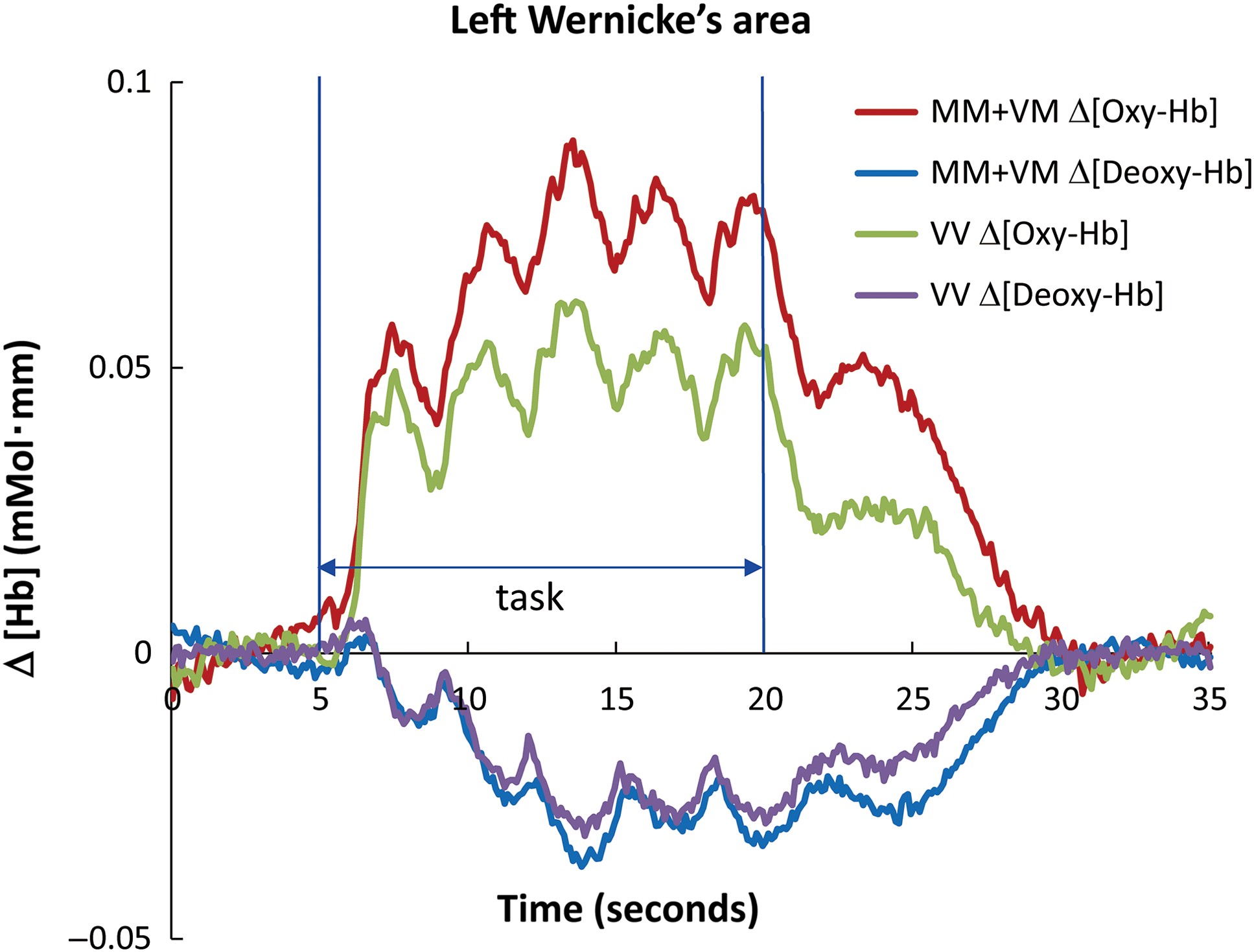 Cereb Cortex, Volume 27, Issue 1, January 2017, Pages 104–116, https://doi.org/10.1093/cercor/bhw371
The content of this slide may be subject to copyright: please see the slide notes for details.
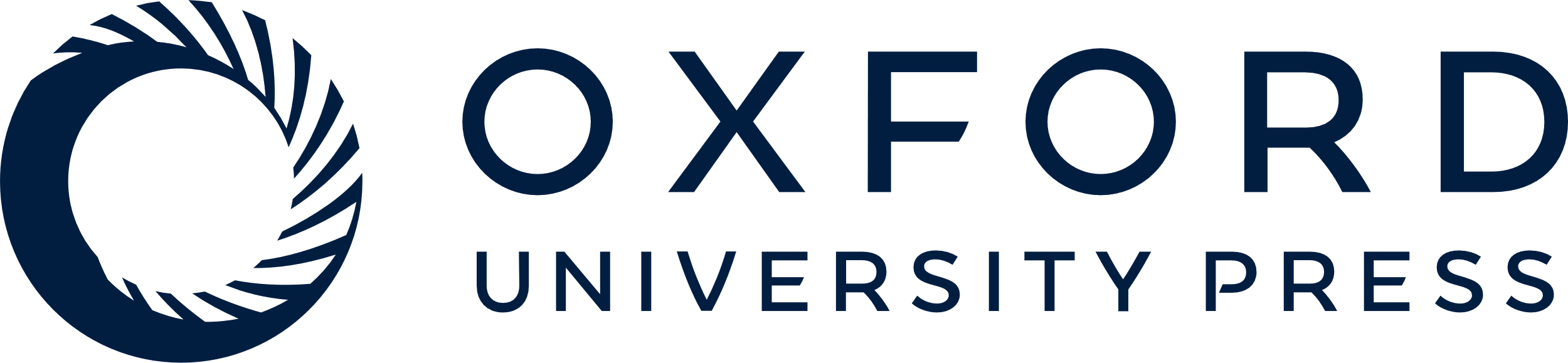 [Speaker Notes: Figure 2. A typical time course depicting grand-averaged [oxy-Hb] and [deoxy-Hb] changes in Wernicke's area for the different COMT genotype carriers. The left posterior temporal region (Wernicke's area) exhibited a main effect for the COMT genotype during the high-frequency word condition. Red line: Δ [oxy-Hb] and blue line: Δ [deoxy-Hb] for Met carriers; green line: Δ [oxy-Hb] and purple line: Δ [deoxy-Hb] for Val homozygotes; vertical blue lines: task onset and end time points. NIRS activation studies on normal adults demonstrated that neuronal activation generally causes an increase in Oxy-Hb with a concomitant decrease in Deoxy-Hb within the activated cortical area.


Unless provided in the caption above, the following copyright applies to the content of this slide: © The Author 2016. Published by Oxford University Press.This is an Open Access article distributed under the terms of the Creative Commons Attribution License (http://creativecommons.org/licenses/by/4.0/), which permits unrestricted reuse, distribution, and reproduction in any medium, provided the original work is properly cited.]
Figure 3. Effects of COMT genotype on cortical activation during word processing. A summary of the ROI-wise cortical ...
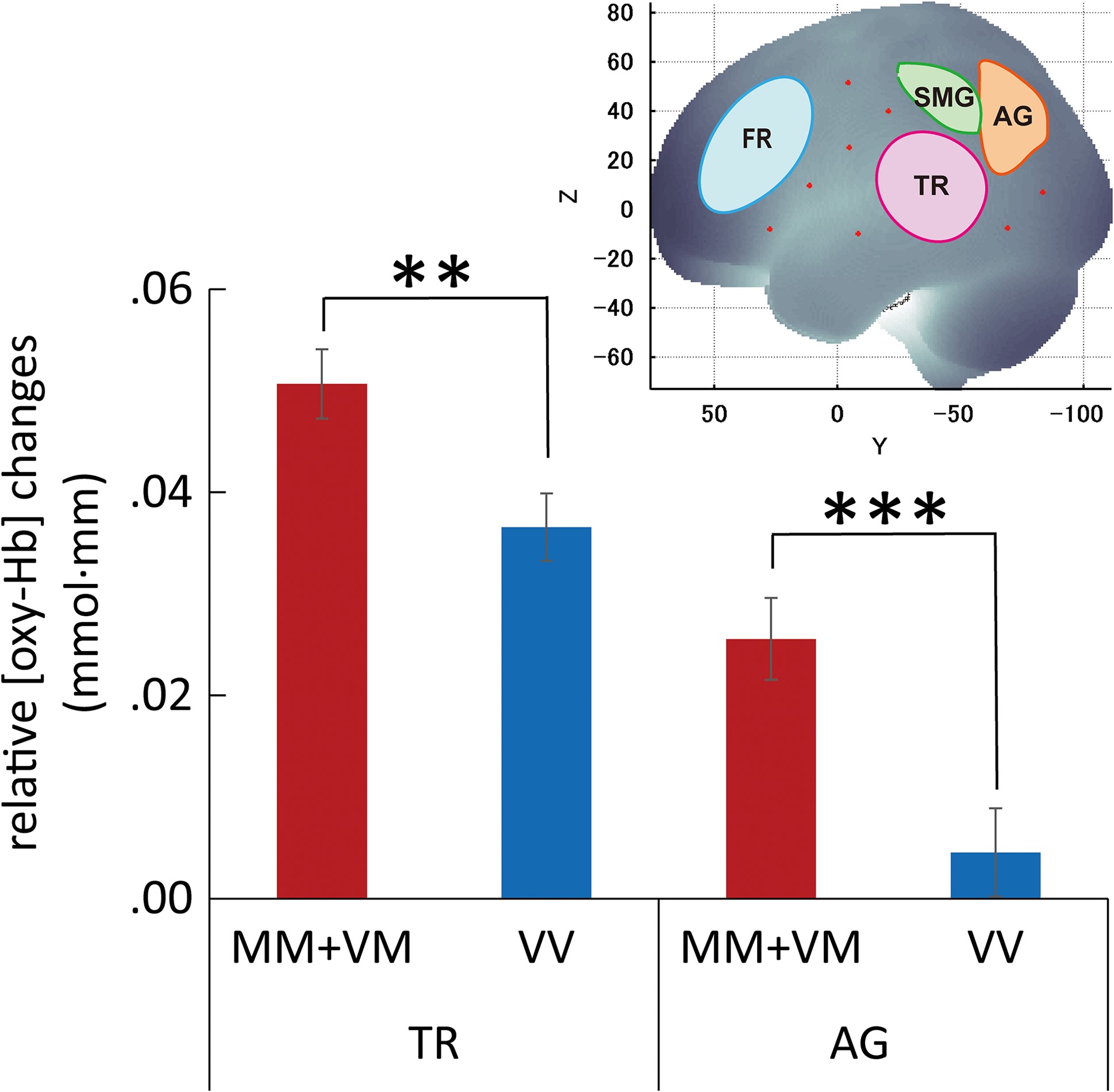 Cereb Cortex, Volume 27, Issue 1, January 2017, Pages 104–116, https://doi.org/10.1093/cercor/bhw371
The content of this slide may be subject to copyright: please see the slide notes for details.
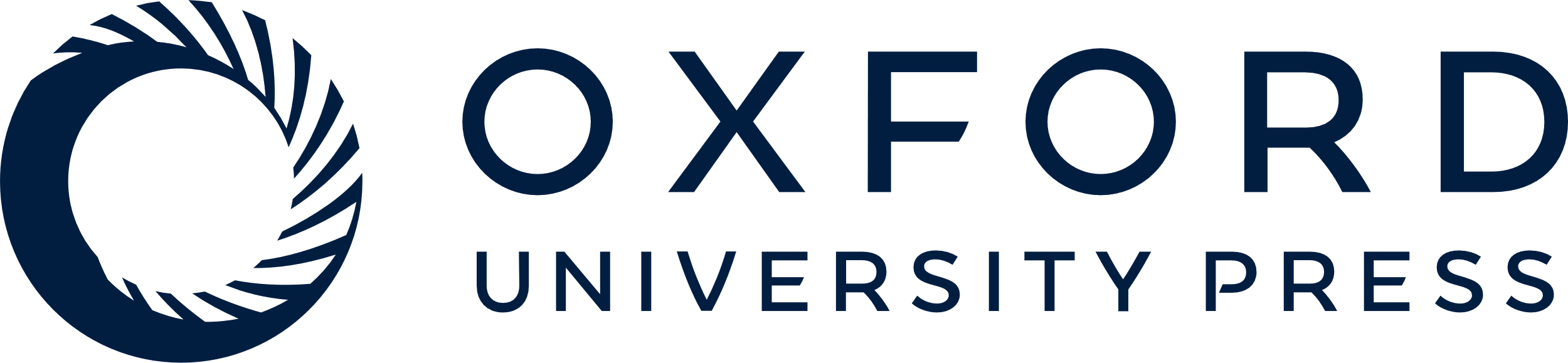 [Speaker Notes: Figure 3. Effects of COMT genotype on cortical activation during word processing. A summary of the ROI-wise cortical activation during high-frequency word processing is shown. Bilateral language-related ROIs were defined on an MRI template image that represented brain anatomy in accordance with the MNI space (upper right); the bar graphs with statistics indicate the differences in the average cortical activation between the Met carriers (MM + VM) and Val homozygotes (VV) in the temporal region and angular gyrus. (The effects of the COMT genotype were not identified in the frontal region and supramarginal gyrus.) The vertical axes represent the relative changes in [oxy-Hb] in units of millimolar·millimeter (mmol·mm), and the error bars indicate SE. P values are based on FDR corrections for 2 tests with a significance level of P < 0.05 after correction for multiple testing. Asterisks indicate significant results (**P < 0.01, ***P  VVAG0.04112406.7516.7510.0100.020*MM + VM > VVSMG0.00612360.9210.9210.338n.s.FR0.00012390.0040.0040.952n.s.Notes: Statistical analyses using 4-way repeated-measures ANCOVAs were conducted for 4 ROIs, with sex as a covariate, to assess the effects of the COMT genotype (Met carriers (MM + VM) and Val homozygotes (VV)), age group (young and old), task condition (high-frequency and low-frequency word conditions), and hemisphere (left and right hemispheres). As a result of space limitations, the complete results are presented in Supplementary Table 2, and only the results of the COMT genotype effects are listed here. P values are based on FDR corrections for 4 tests (for 4 ROIs) with a significance level of P < 0.05 after multiple testing correction. Thus, the smallest P value is compared with 0.05/4 = 0.0125, the second smallest P value is compared with 0.05 × 2/4 = 0.025, the third smallest P value is compared with 0.05 × 3/4 = 0.0375, and the fourth smallest P value is compared with 0.05 × 4/4 = 0.05. Asterisks indicate significant results (*P < 0.05), and n.s. indicates not significant. SS, sum of squares; df, degrees of freedom; MS, mean squares; F, variance ratio; TR, temporal region, including Wernicke's area; AG, angular gyrus; SMG, supramarginal gyrus; and FR, frontal region, including Broca's area.


Unless provided in the caption above, the following copyright applies to the content of this slide: © The Author 2016. Published by Oxford University Press.This is an Open Access article distributed under the terms of the Creative Commons Attribution License (http://creativecommons.org/licenses/by/4.0/), which permits unrestricted reuse, distribution, and reproduction in any medium, provided the original work is properly cited.]
Figure 4. Putative inverted U-shaped relationships between language performance and efficacy of dopamine (DA) signaling ...
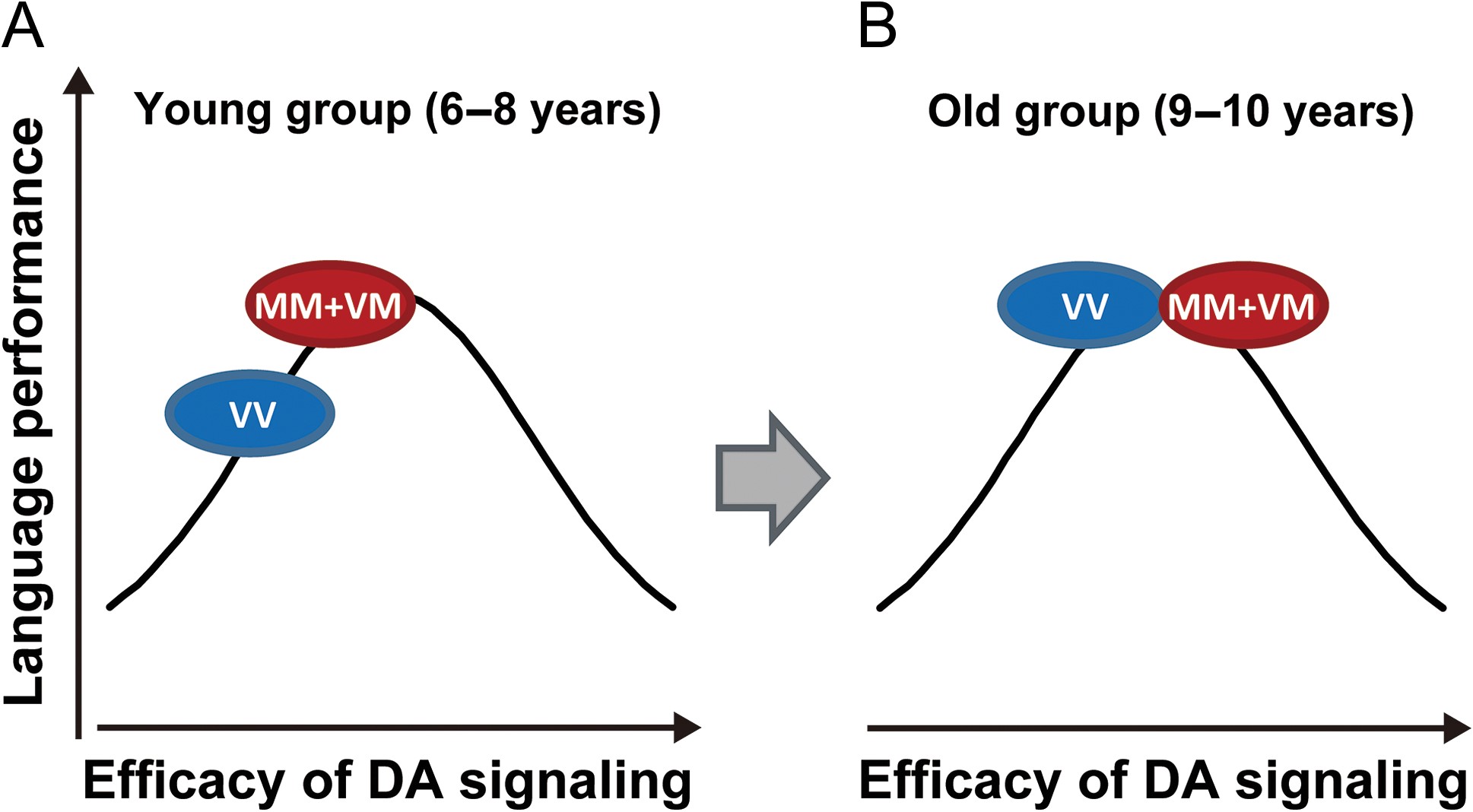 Cereb Cortex, Volume 27, Issue 1, January 2017, Pages 104–116, https://doi.org/10.1093/cercor/bhw371
The content of this slide may be subject to copyright: please see the slide notes for details.
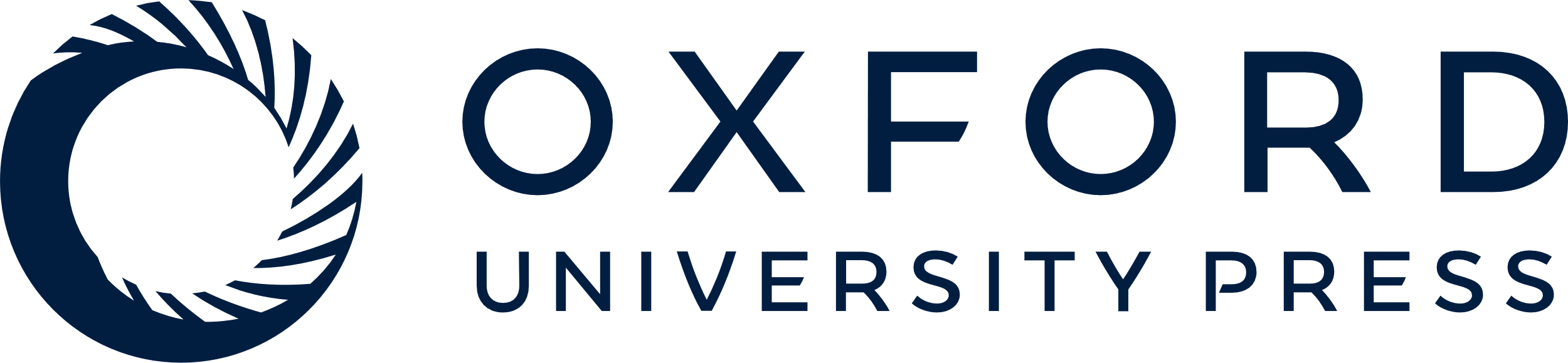 [Speaker Notes: Figure 4. Putative inverted U-shaped relationships between language performance and efficacy of dopamine (DA) signaling in healthy children aged 6–10 years. An arbitrary Gaussian curve was used. Too much or too little cortical dopamine availability was associated with a poorer performance. (A) Met carriers outperformed Val homozygotes in the language test during the early elementary school years (ca. 6–8 years), which suggests Met carriers predict optimal functioning and lie closer to the apex of this curve compared with Val homozygotes. (B) The relative place of each allele on the inverted U-shaped curve would shift depending on individual age, and Val homozygotes exhibited significant growth in language development during the later elementary school years. Language development was exclusively demonstrated in the Val homozygotes, but not the Met carriers, and both groups performed equally on the language test in the later elementary school years (ca. 9–10 years), which suggests both groups lie closer to the apex of the inverted U-shaped curve.


Unless provided in the caption above, the following copyright applies to the content of this slide: © The Author 2016. Published by Oxford University Press.This is an Open Access article distributed under the terms of the Creative Commons Attribution License (http://creativecommons.org/licenses/by/4.0/), which permits unrestricted reuse, distribution, and reproduction in any medium, provided the original work is properly cited.]